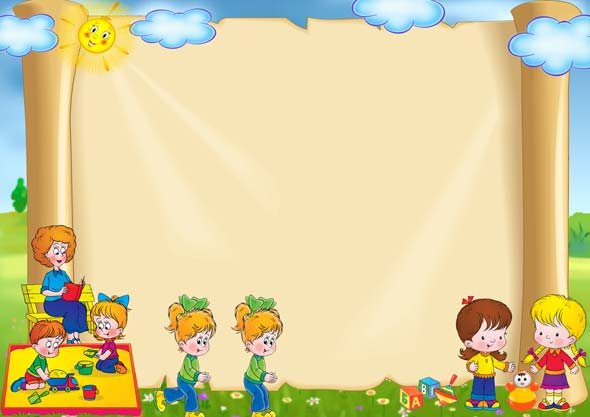 ВИЗИТНАЯ КАРТОЧКА
Воспитателя МБОУ «Средняя школа поселка Домново»
 Правдинского  городского округа
Слюты Валентины Александровны
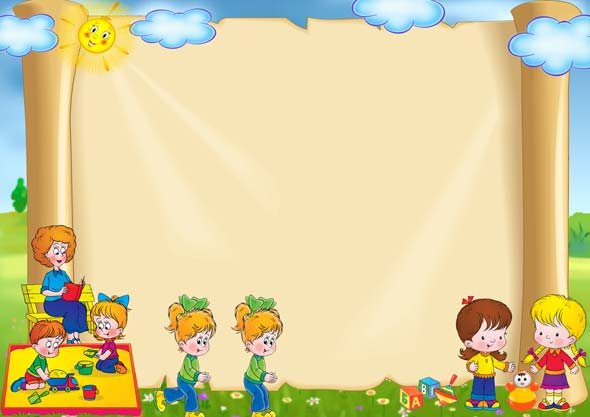 Давно называют свет бурным океаном: но счастлив, кто плывёт с компасом! А это дело воспитания.
Н. М.Карамзин
Мой девиз:
«Моя работа – любовь с заботой!»
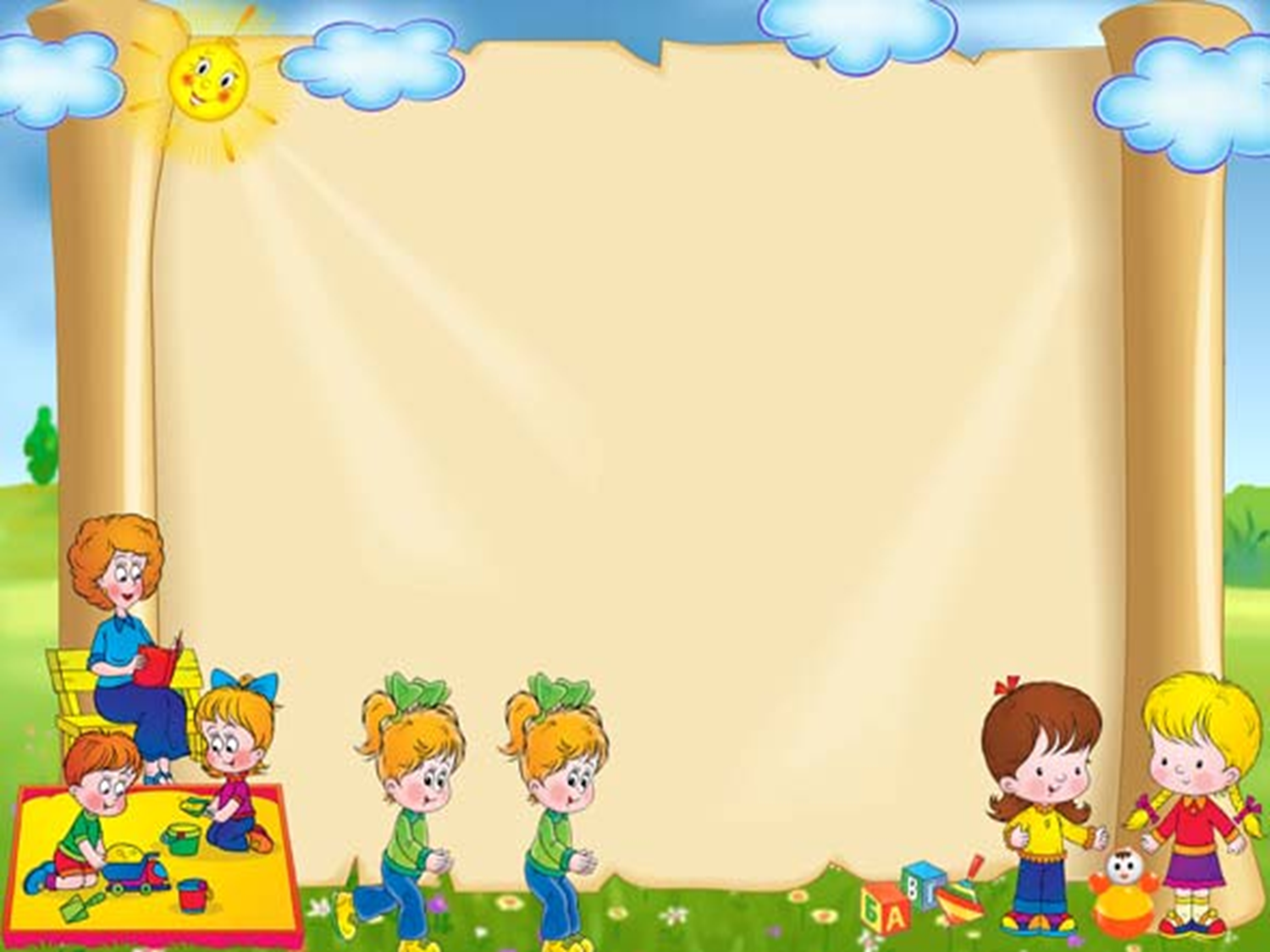 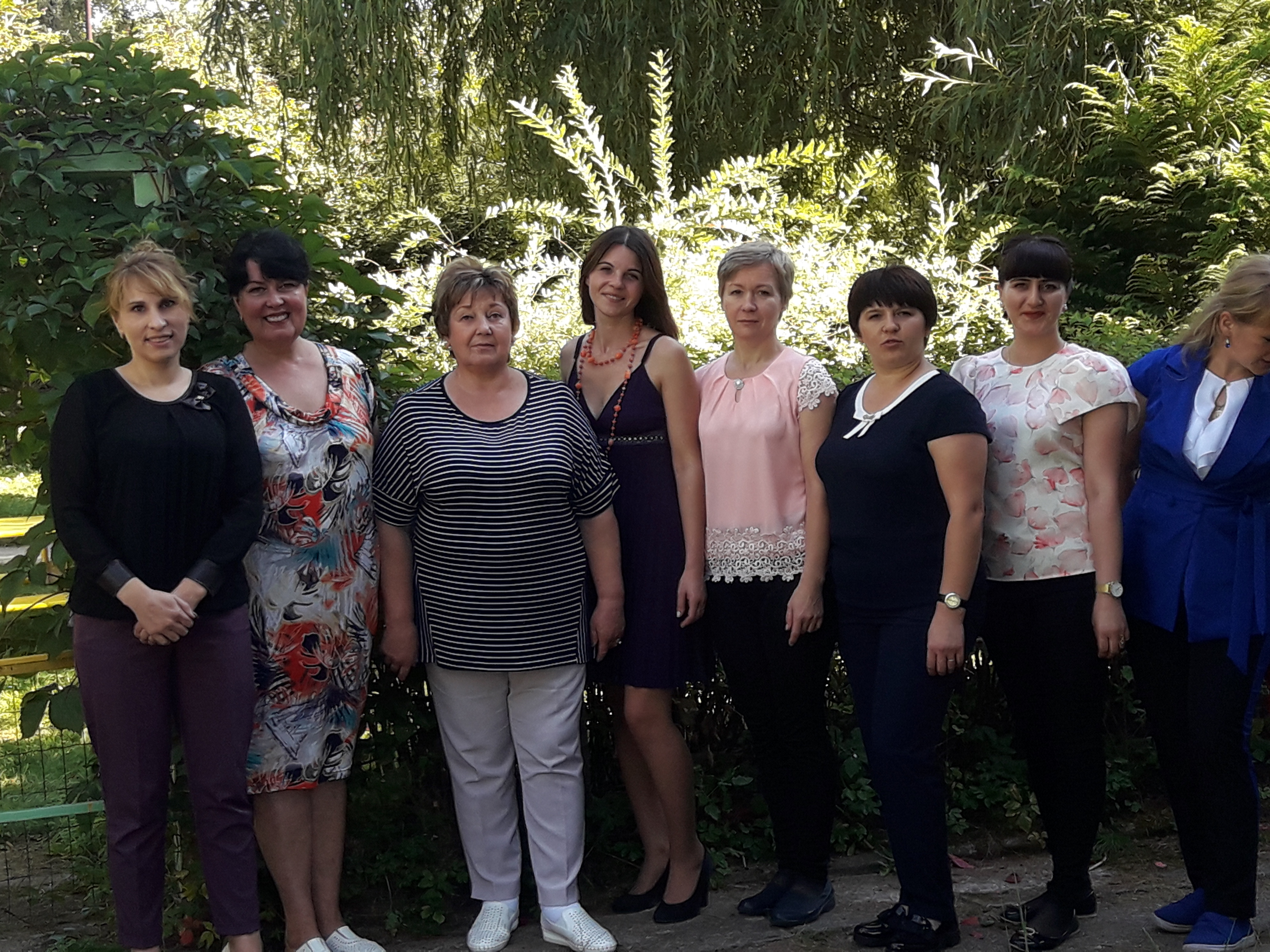 На белом свете множество профессий, Но воспитатель – лучшая из всех.
Ведь с нами рядом наше счастье – дети, 
Их добрый взгляд и звонкий детский смех.
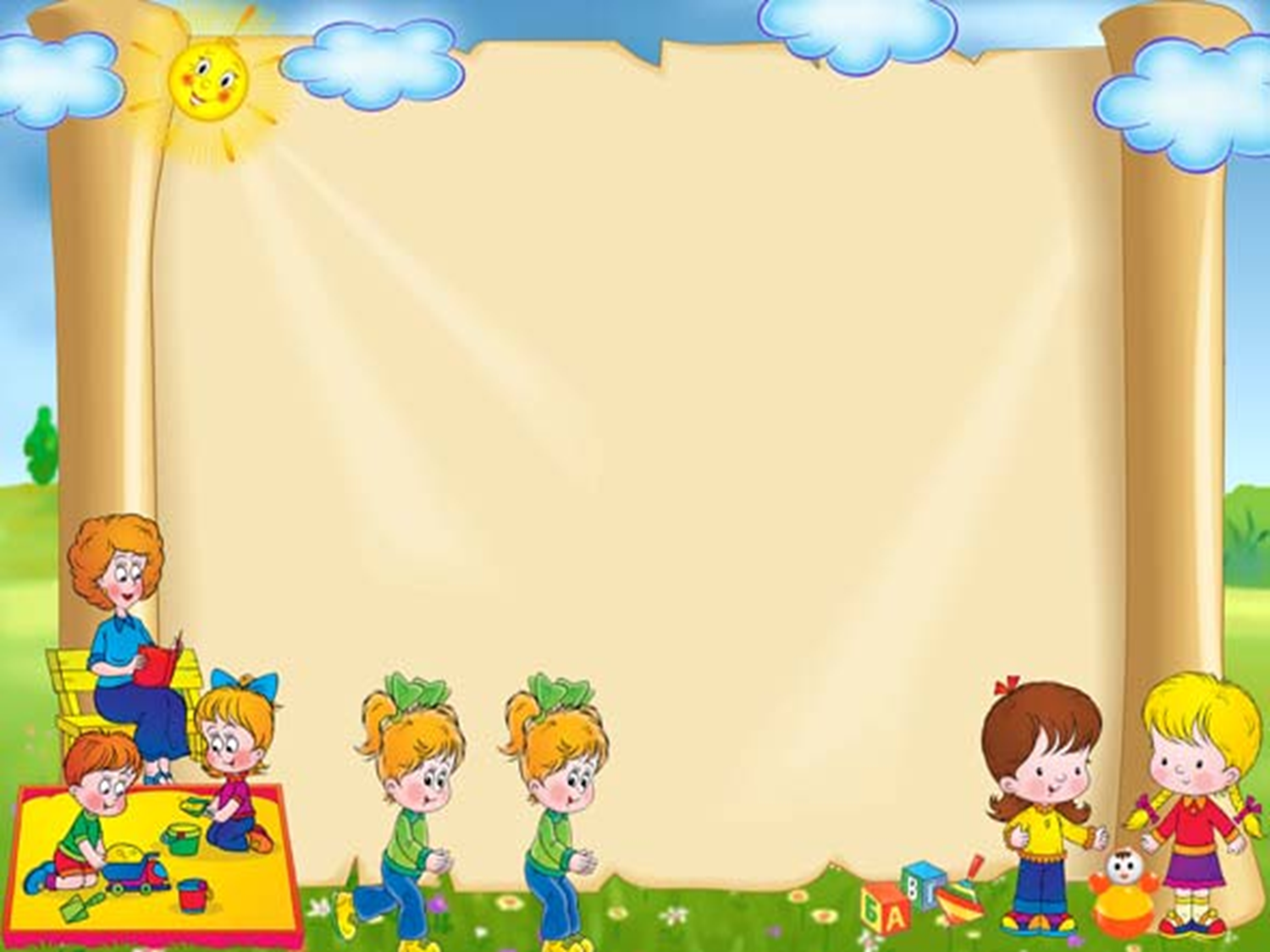 Образование:  среднее-специальное. 
Черняховское педагогическое училище,
 специальность «Воспитание в дошкольных учреждениях».
Диплом № 144938 от 28 июня 1990г.
Присуждена квалификация «Воспитатель в дошкольных учреждениях»
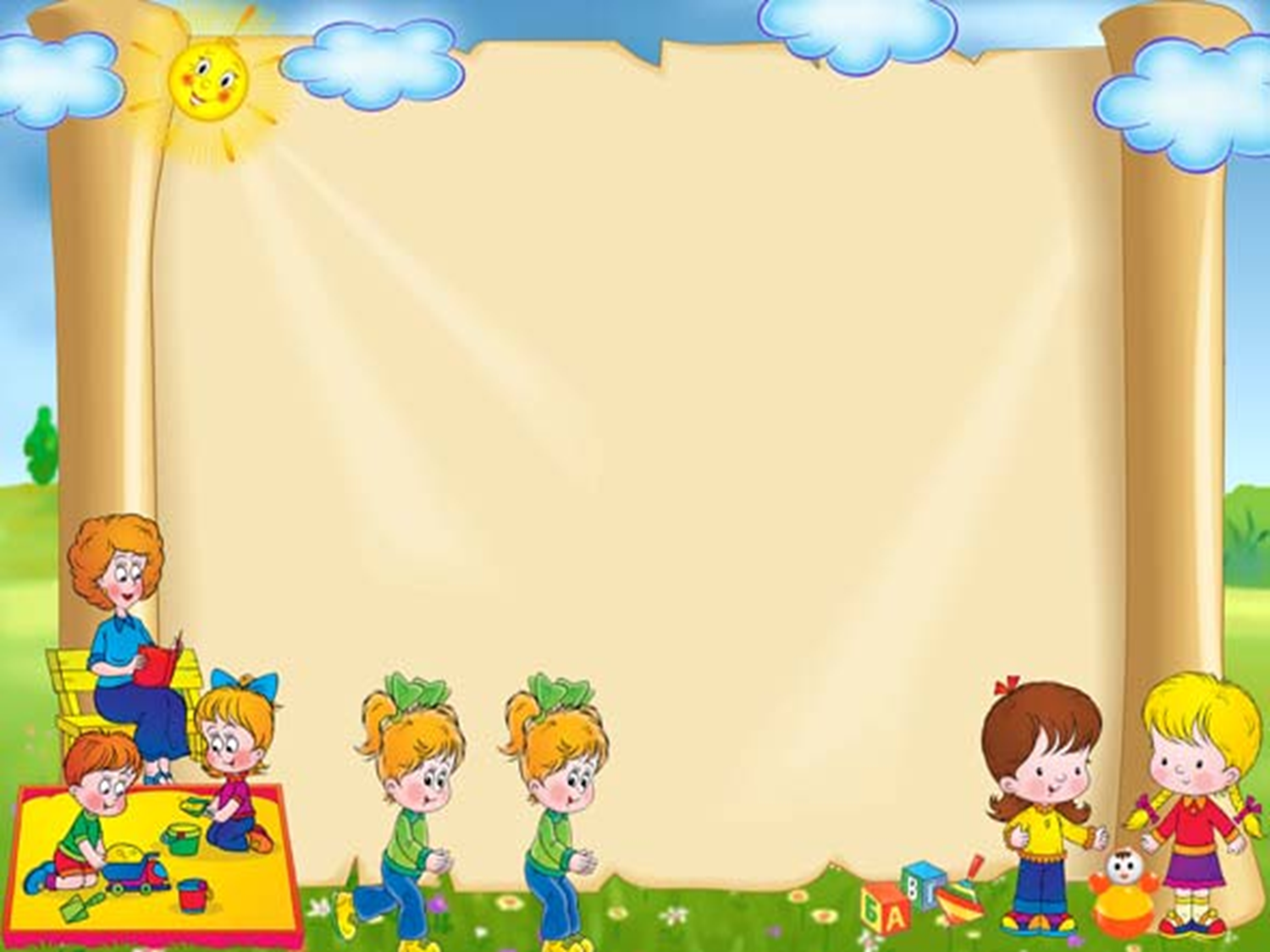 Сведения о повышении квалификации:

-Всерегиональный научно – образовательный центр «Современные образовательные  технологии» прошла  обучение  по  программе « Использование современных технологий  проектной  деятельности в  процессе ознакомления детей с  природой с учетом требований ФГОС ДО» в объёме 72 часа, 19.09.2019 г.
- ООО «Центр инновационного  образования и воспитания», прошла обучение  по  программе «Профилактика коронавируса, гриппа и других  острых  респираторных вирусных инфекций в общеобразовательных организациях», в объёме 16 часов,03.07.2020г.
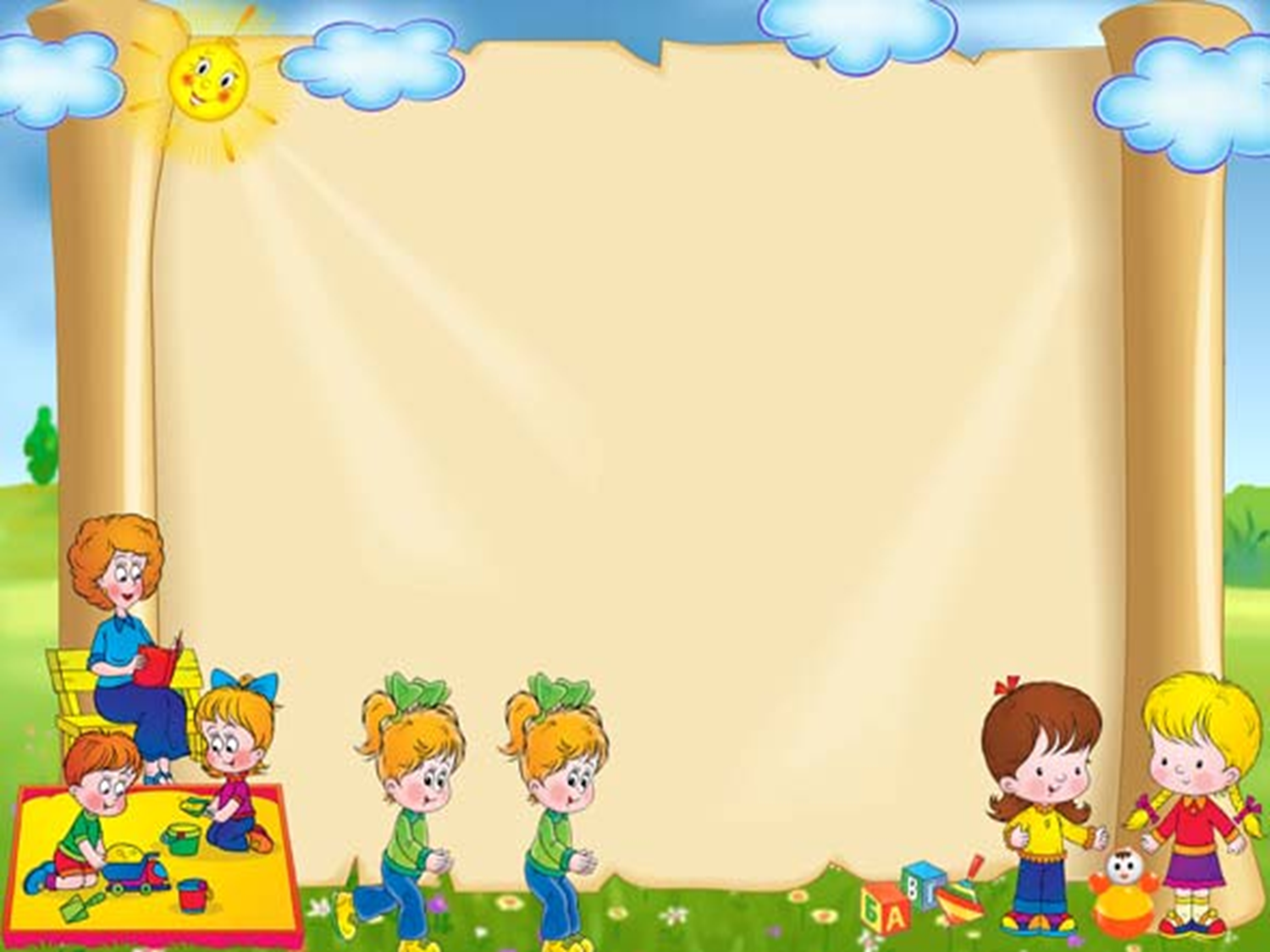 Качество повышения уровня квалификации:

       
      Региональный семинар
Преемственность ДОУ и школы – основа сотрудничества и партнерства в подготовке будущих первоклассников
МБДОУ детский сад № 1 г.Правдинск   2016  год.
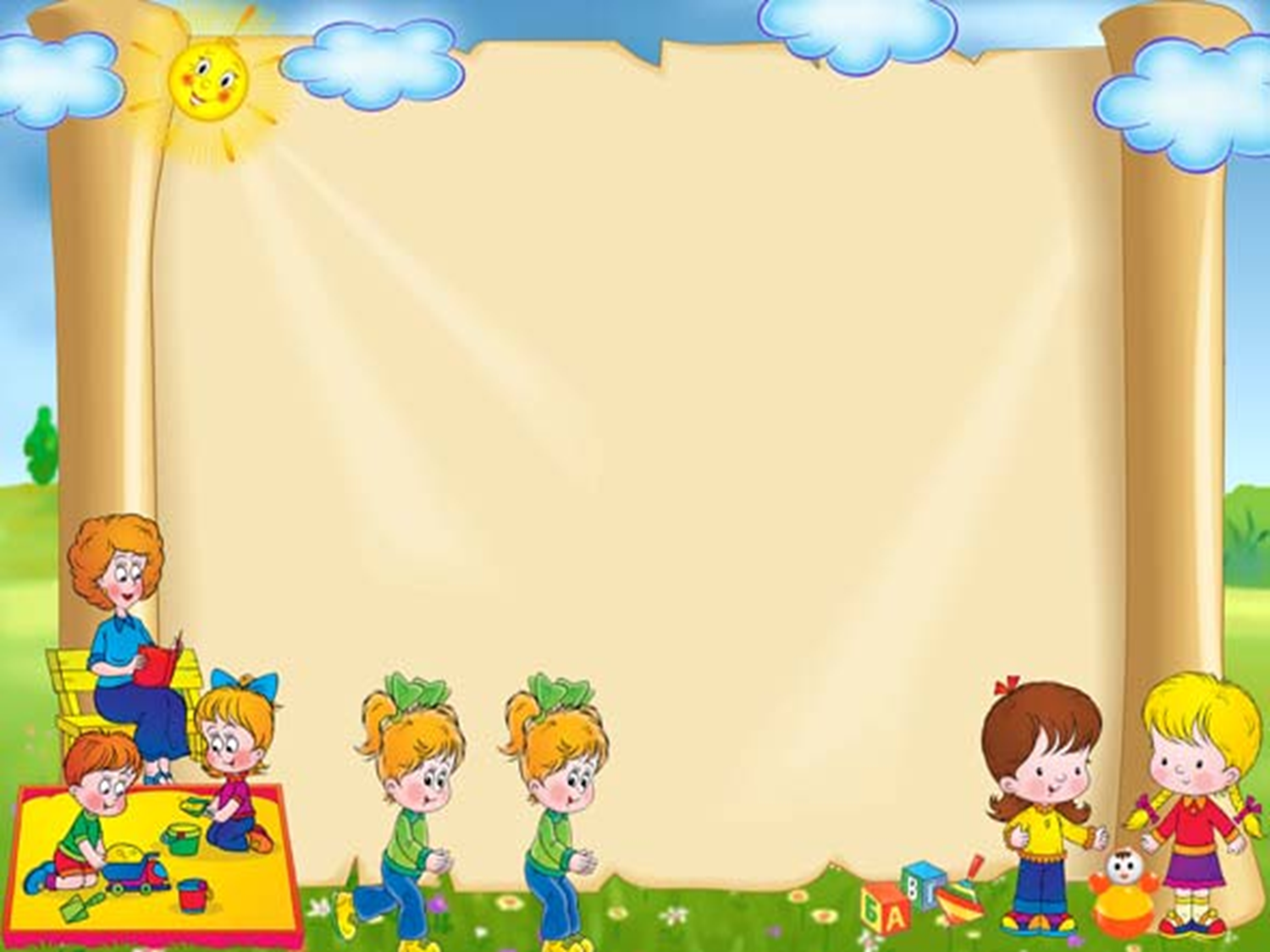 .

         Региональный практический семинар
«Инновационная деятельность ДОУ, как средство повышения качества дошкольного образования»
МБДОУ «Детский сад №1 г. Правдинска  2017 год.

Методическое объединение педагогов образовательных учреждений, реализующих ООП ДО. «Технология  личностно-ориентированного взаимодействия педагога с детьми». МБДОУ «Детский сад №1 г. Правдинска» 2019 г.
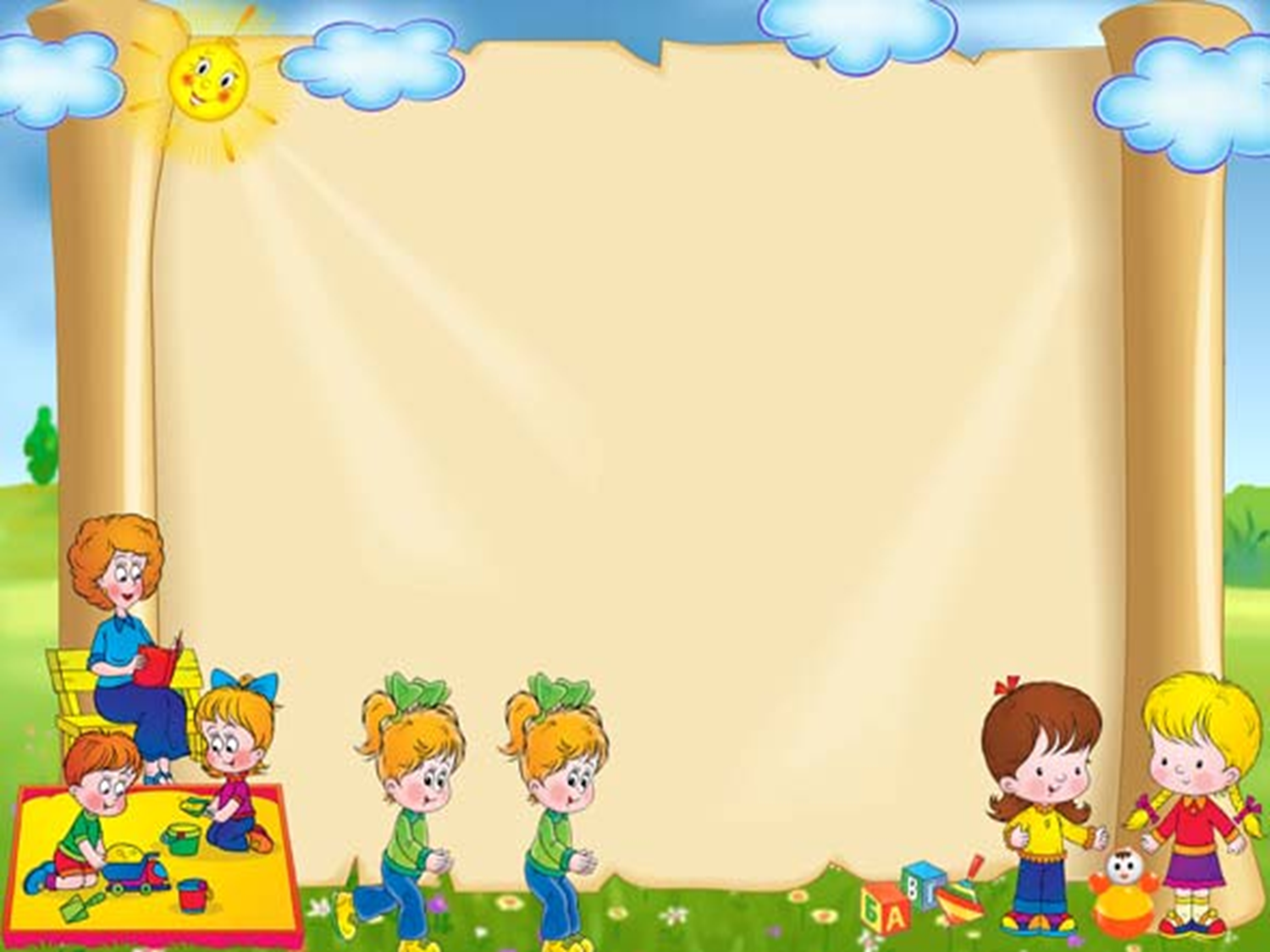 Всероссийский форум «Педагоги России:  Инновации  в   образовании» 
 «Федеральные образовательные проекты»
г.Калининград  2017 год.

     Методическое объединение педагогов образовательных   учреждений, реализующих основную образовательную программу дошкольного образования
«Формирование нравственно – патриотических качеств дошкольников на основе русской культуры
МБДОУ «Детский сад №3 поселка Домново»  2017 год.
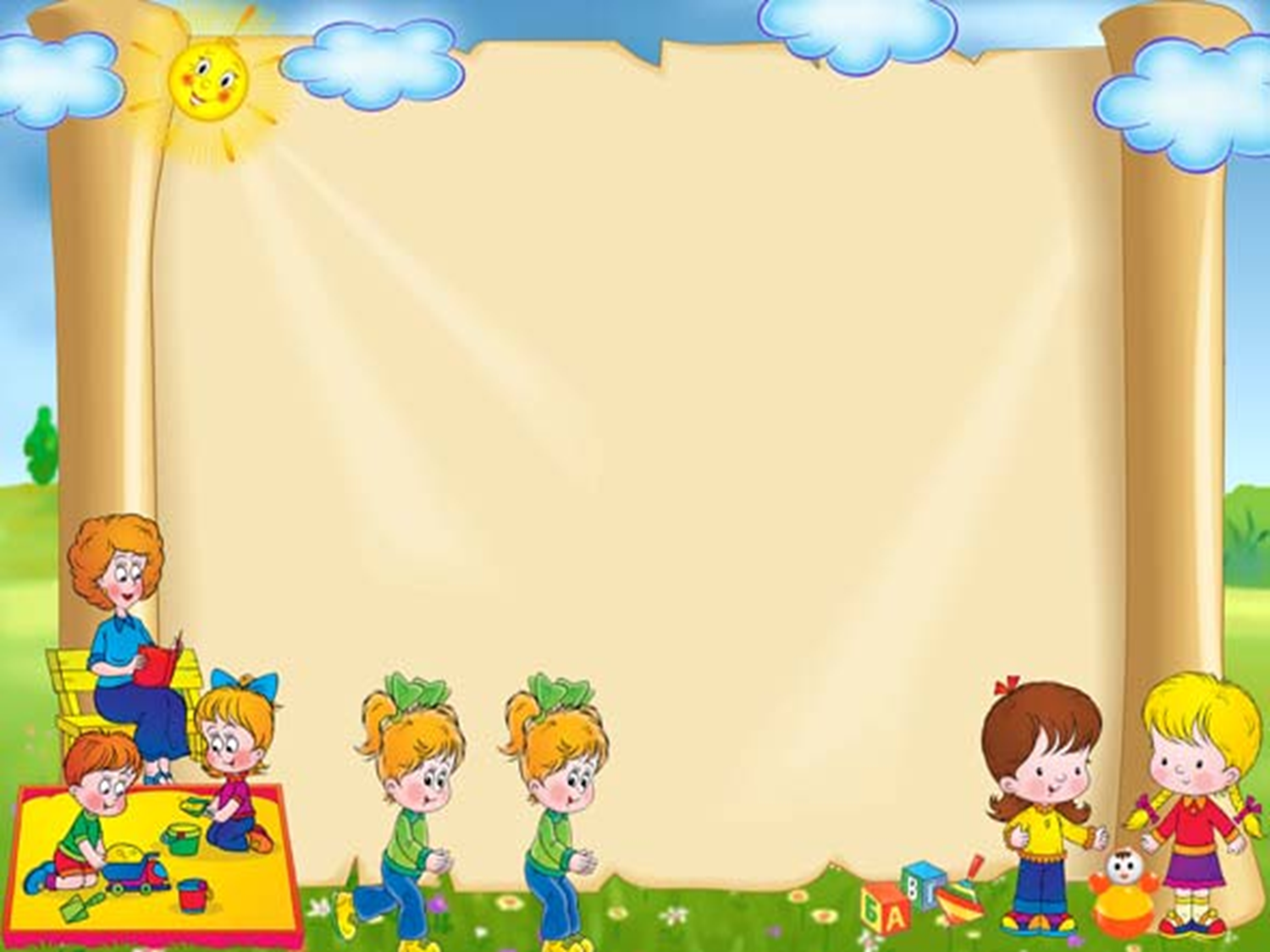 Методическое объединение педагогов «Использование современных технологий в развитии познавательной активности дошкольников»  МБДОУ детский сад № 23 п Железнодорожный  2018 год

Методическое объединение педагогов образовательных учреждений, реализующих ООП ДО
«Развитие художественно – творческих способностей в продуктивной деятельности детей дошкольного возраста»
МБДОУ  детский сад №3 поселка Домново
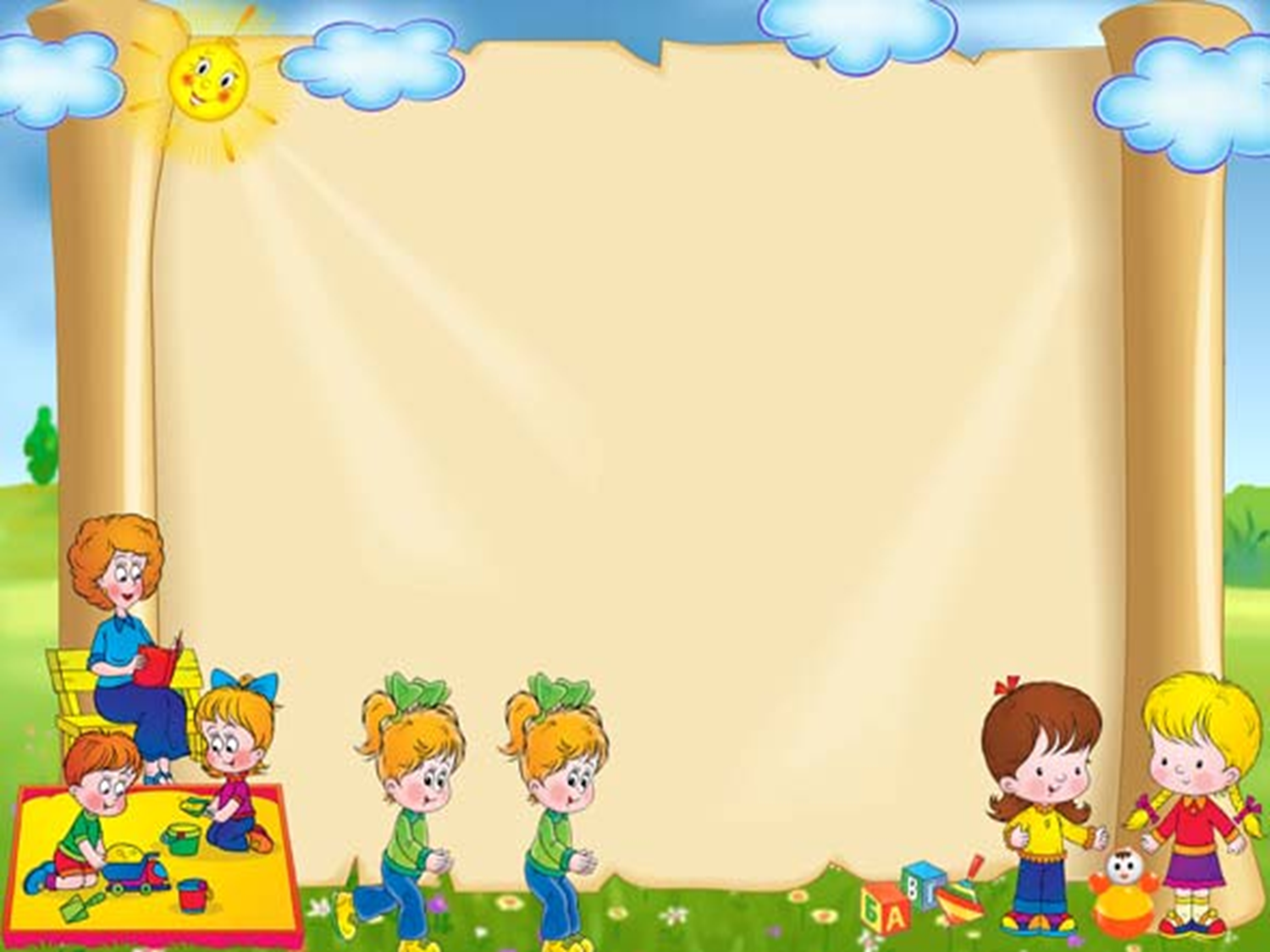 Достижения  мои  и моих  воспитанников

«Одарённость.РУ» Международный конкурс для педагогов
Лучший конспект занятия – 2 место 2018 г.
«Одарённость.РУ» Международный конкурс для педагогов лучшая методическая разработка – 2 место  2018 г.
«Для педагога» Всероссийская конференция «Дошкольное образование: программы, практики и технологии» 2018 г.
«Одарённость.РУ» Международный конкурс для педагогов
Лучшая методическая разработка – 1 место 2018 г.
«Дерево жизни» Всероссийский Творческий конкурс «Зимние каникулы» – лауреат 2019 г.
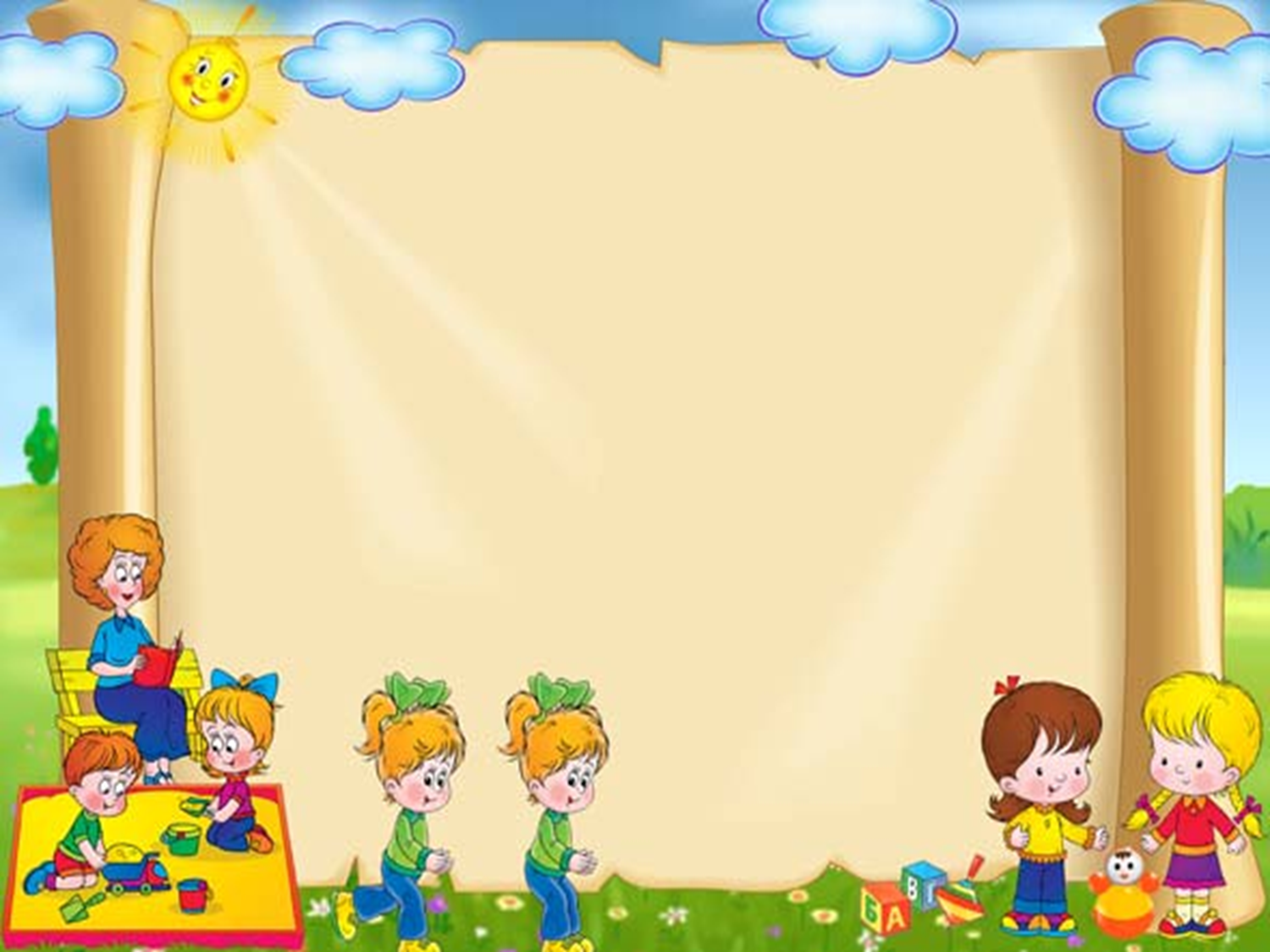 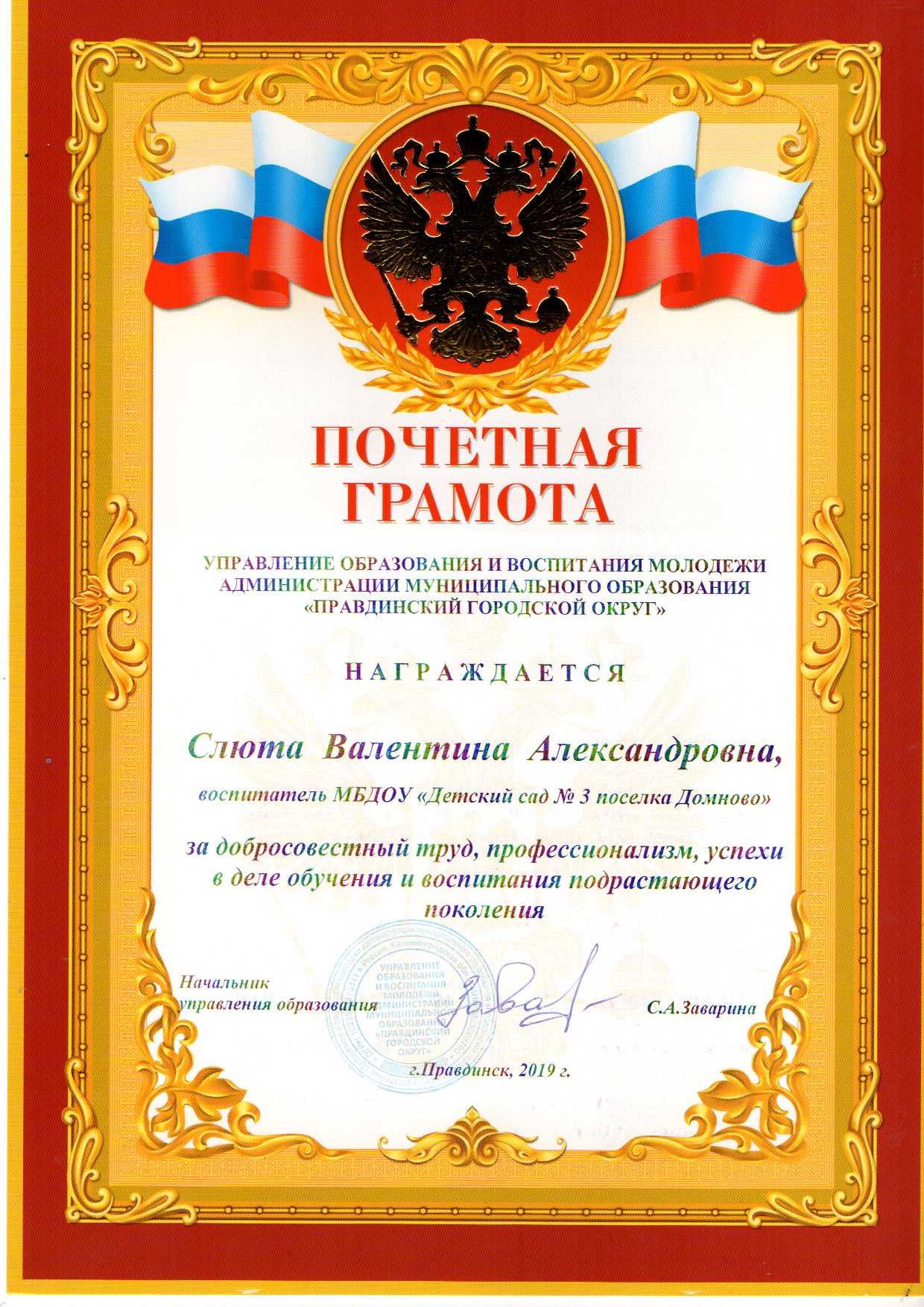 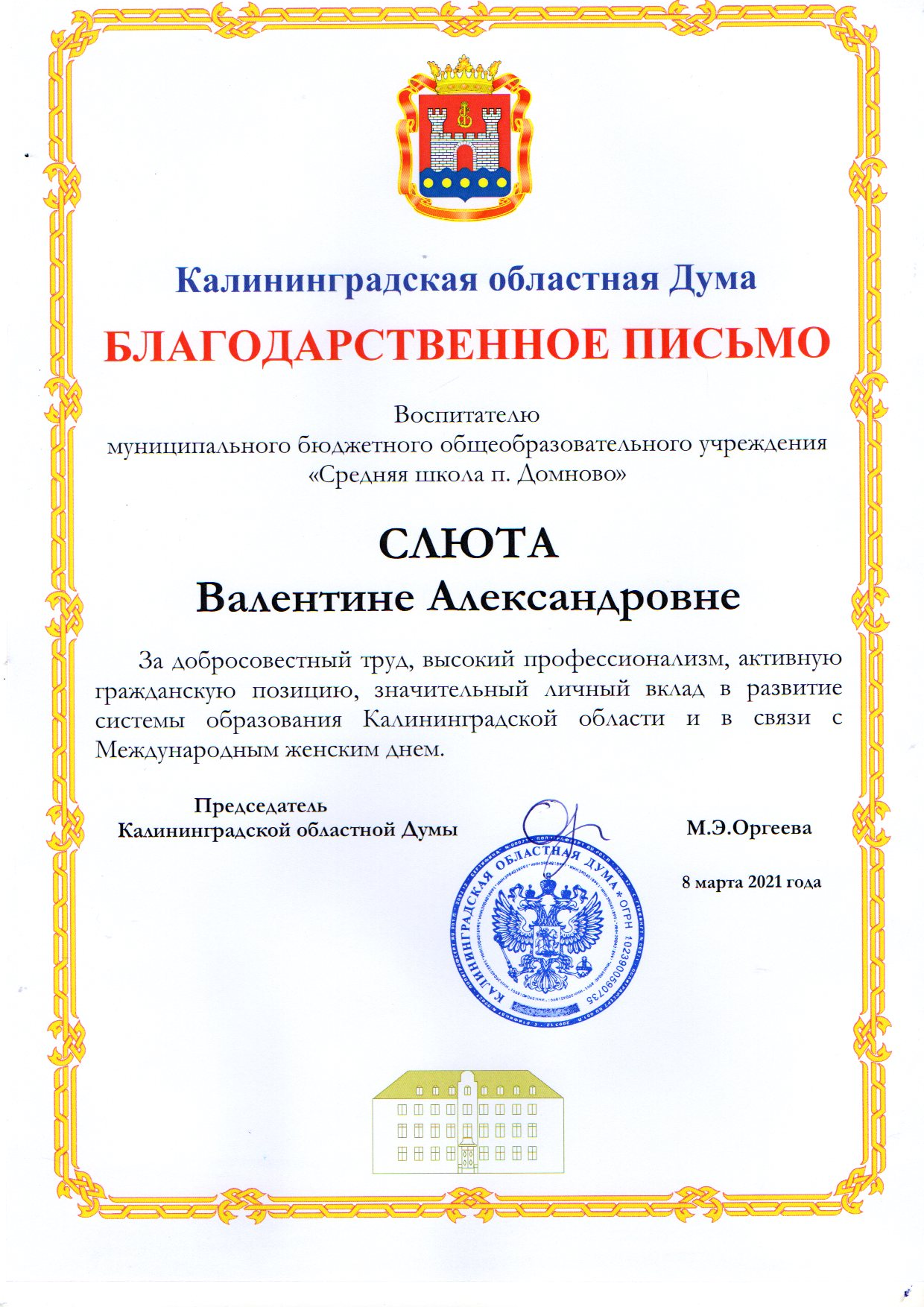 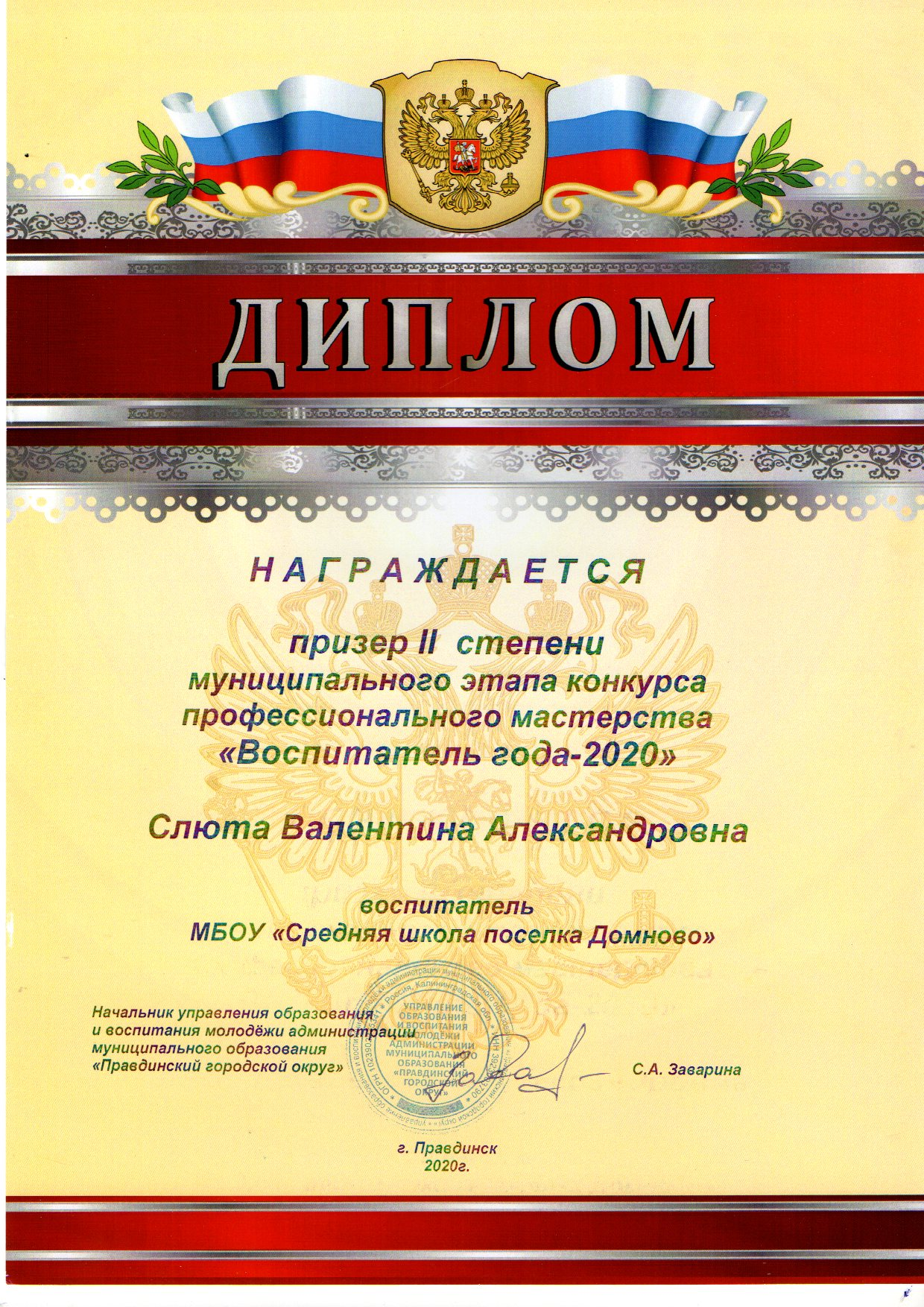 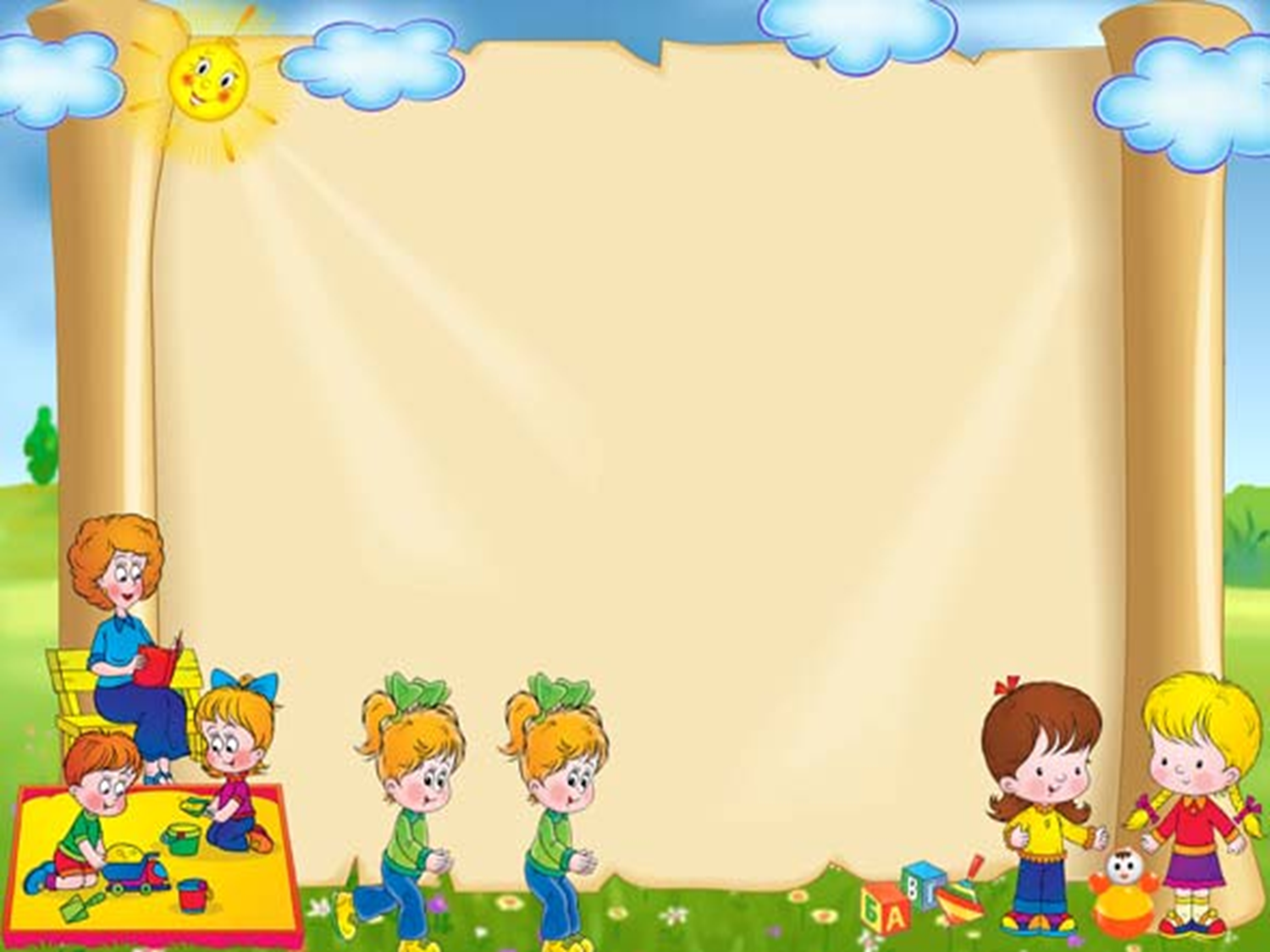 СПАСИБО ЗА 

ВНИМАНИЕ!!!!